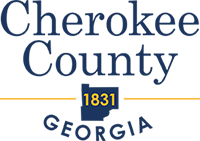 PRSRT STD
U.S. POSTAGE
PAID
ATLANTA, GA
ENGINEERING DEPARTMENT 
1130 BLUFFS PARKWAY
CANTON, GA 30114
*********ECRWSSEDDM****


Postal Customer
Online Information for The Proposed Intersection Improvements
In keeping with of Governor Brian Kemp’s directive to keep state government agencies functioning as Georgia combats the COVID-19 pandemic, Cherokee County is moving forward by placing project information and coordination into a web-based platform so that there will be no need for direct face-to-face contact.  We appreciate your participation in this process.
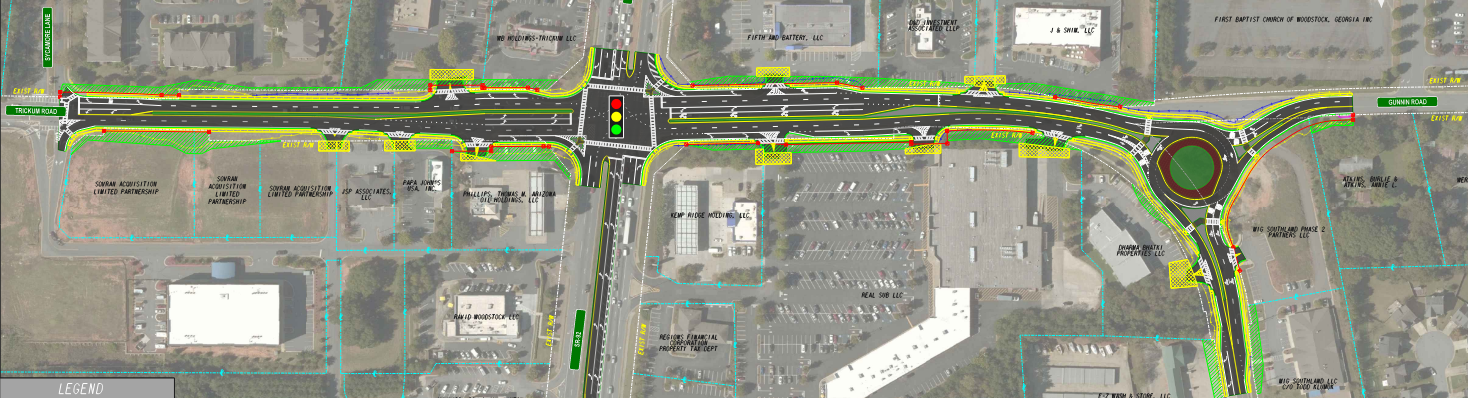 The conceptual drawing, handout, and a comment card will be available online at the link below, from May 24, 2021 until June 18, 2021. Cherokee County has proposed to improve the intersections of  SR 92 at CR 378/Trickum Road and convert the existing T-intersection at Trickum Road and Gunnin Road to a dual lane roundabout, PI Number 0016365.
Hardcopies will also be available at:
Cherokee County Conference Center, 1130 Bluffs Parkway Canton, GA 30114
City of Woodstock City Hall Annex, 112453 HWY 92, Woodstock, GA 30188
Project information for the SR 92 at CR 387/Trickum Road project is available online only at http://www.seengineering.com/Cherokee/trickum/
Questions or Concerns
Jim Wilgus, PE 
(770) 721-7818
 jawilgus@cherokeega.com
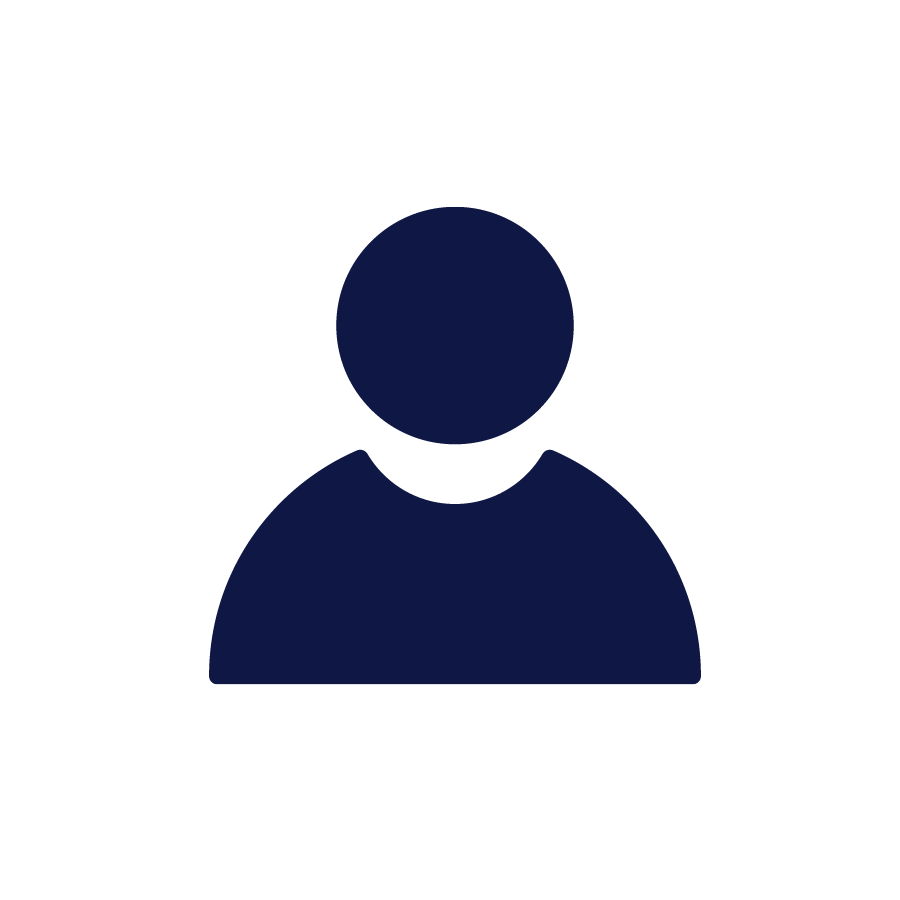 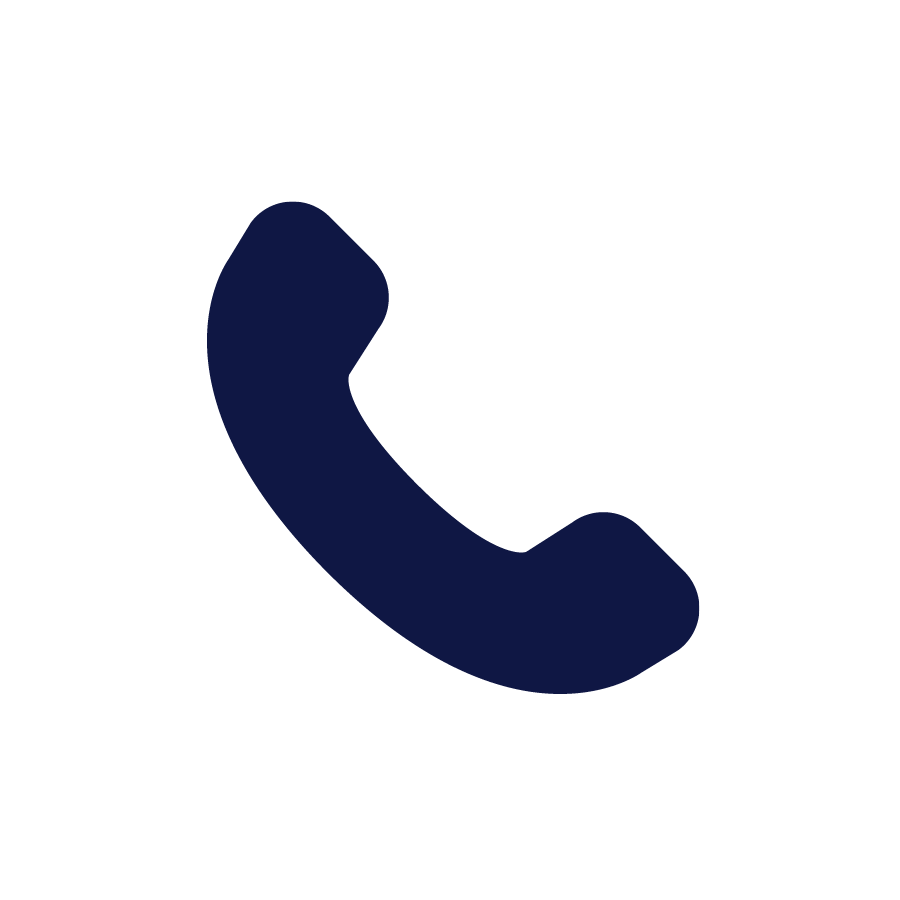 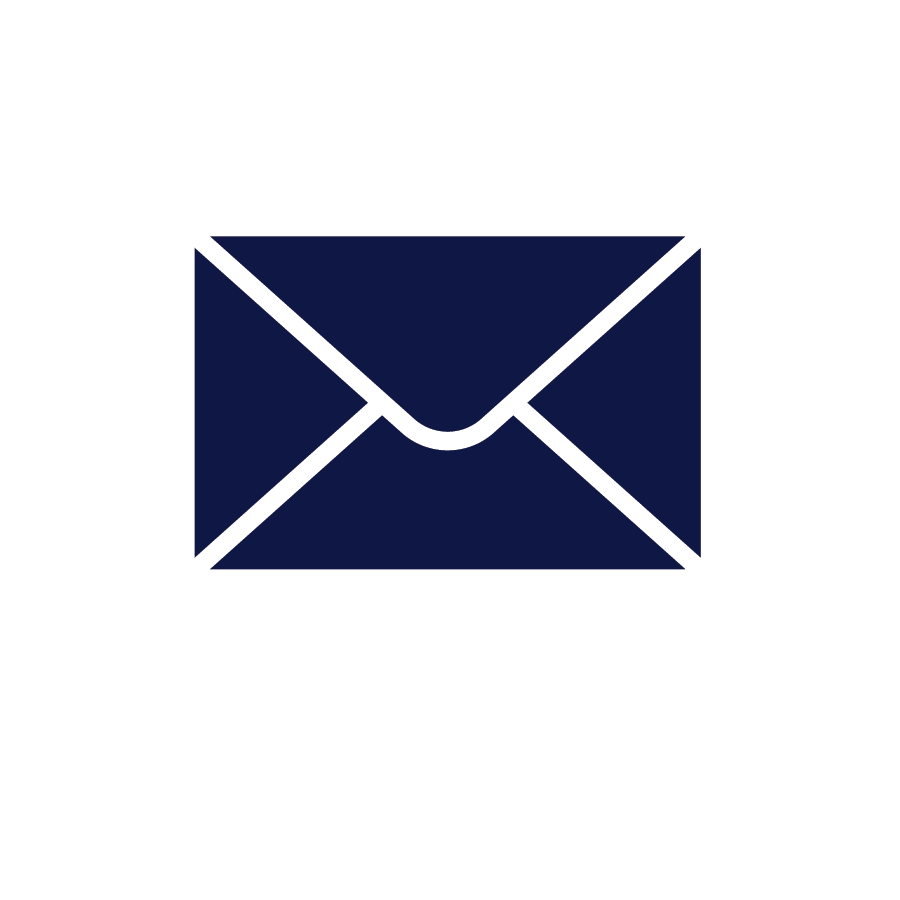